Решение и составление задач
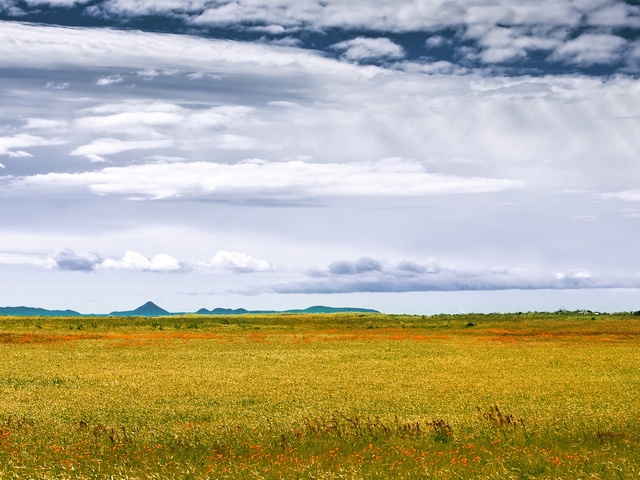 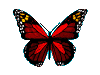 ?
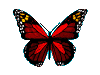 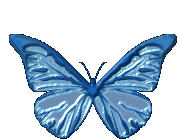 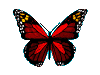 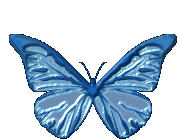 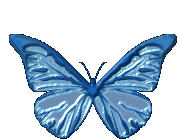 3+3=
6
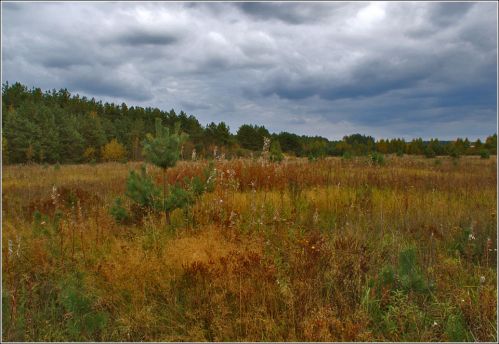 ?
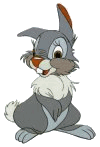 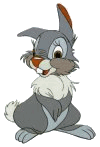 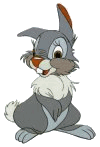 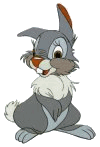 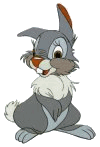 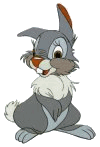 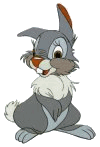 7-3=
4
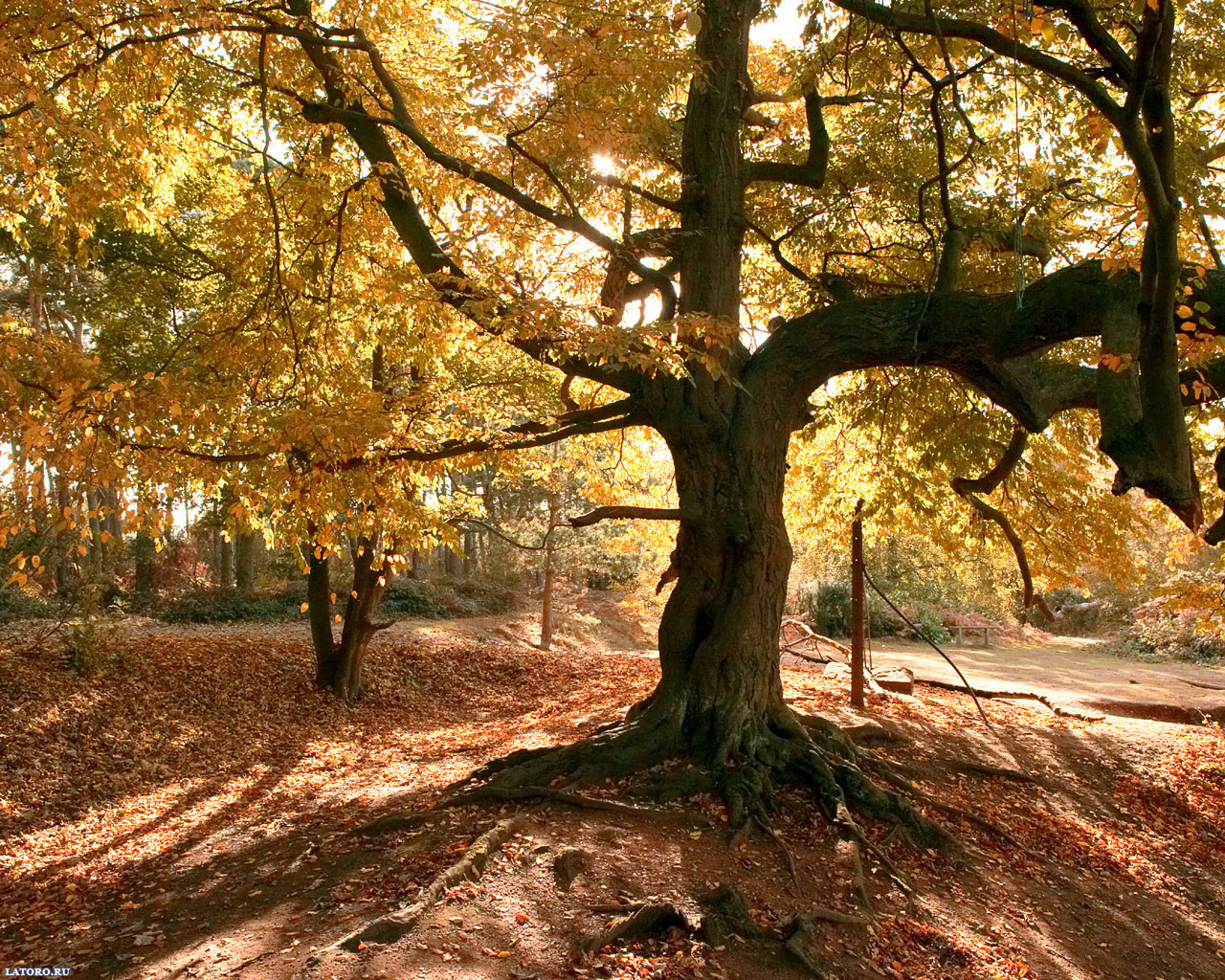 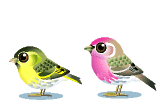 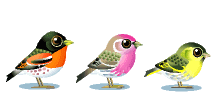 ?
2+3=
5